Vitamin K
NUTD 334
Sources
Green leafy vegetables
Soya bean oil
Eggs
Meats
Dairy products
Gut bacteria
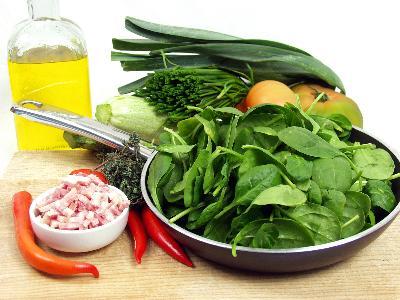 Vitamin K
Two groups
Phylloquinone (K1)
Plant based
Menaquinone (K2) (source?
Animal based
What is menadione (K3)?
Supplement based

Stable in heat processing (canning), sterilization, unstable in light
structure
Needs
0-6 months 2 mcg/day
7-12 month 2.5 mcg/day
1-3 years 30 mcg/day 
4-8 years 55 mcg/day 
9-13 years60 mcg/day 14-18 years 75
19-50 years 120 mcg/day (males) 90 mcg/day females 
51+ years120 mcg/day males, 80 mcg/day (females)
Pregnant and lactating 90 mcg/day
Absorption
Absorbed in jejenum + ileum
Delivered to the liver incorporated in chylomircons
Associated with LDL, HDL, and VLDL (mainly)
Catabolized Vit K in the liver is excreted via bile (some in urine)
Oxidative degradation of the phytl side chain

Function
Cofactor for dependent carboxylases increasing affinity to calcisum and sometimes phosphorus
The vitamin K cycle
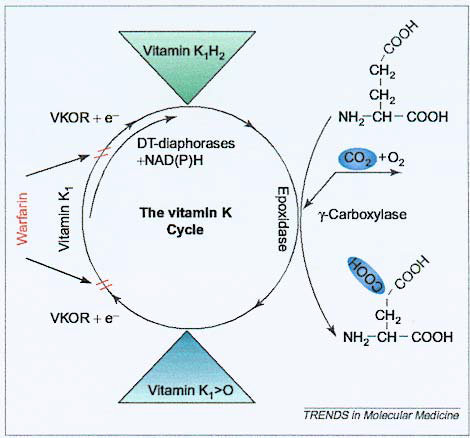 Figure 1. The vitamin K-dependent γ-carboxylation system. The γ-carboxylase converts vitamin K-dependent proteins to γ-carboxyglutamic acid (Gla) containing proteins by adding CO2 to glutamic acid (Glu) residues in newly synthesized proteins. The γ-carboxylase requires reduced vitamin K1 (vitamin K1H2) as a cofactor for this post-translational modification reaction.Concomitant with γ-carboxylation, vitamin K1H2 is converted to vitamin K1 2,3-epoxide (vitamin K1>O). The epoxide is reduced by the warfarin-sensitive enzyme vitamin K1 2,3-epoxide reductase
(VKOR) to the vitamin K1H2 cofactor. This cyclic interconversion of vitamin K metabolites constitutes the vitamin K cycle. At high tissue concentrations, vitamin K1 quinone (vitamin K1) can be reduced to vitamin K1H2 by the alternative pathway of the cycle. This pathway is catalyzed by NAD(P)H dehydrogenases (DTdiaphorases), which are not inhibited by warfarin.

Wallin R and Hutson SM. Trends Mol Med. 2004;10(7):299-302.
Main functions
Source: http://crashingpatient.com/medical-surgical/neurology/reversal-of-anticoagulation-antiplatelet.htm/
Main functions
Vitamin K-dependent bone proteins.
Osteocalcin
Most abundant noncollagenous bone proteins and synthesized in osteoblasts and odontoblast. The synthesis of osteocalcin is regulated by the active form of vitamin D (calcitriol).
 Osteocalcin contains three Gla residues that give this protein a high affinity for hydroxyapatite.
A role for hydroxyaptite has as yet to be discovered, but it is thought to be related to bone mineralization.
Vitamin K
Deficiency
Infants
Injection at birth with Vitamin K
Adults
Warfarin block Vitamin K recycling in the liver
Warfarin action can also be inhibited by vitamin K consumption
Toxicity 
Rare